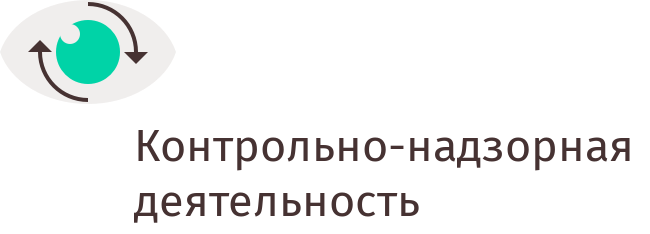 УПРАВЛЕНИЕ ФЕДЕРАЛЬНОЙ АНТИМОНОПОЛЬНОЙ СЛУЖБЫ ПО НОВГОРОДСКОЙ ОБЛАСТИ
Результаты контроля за соблюдением антимонопольного законодательства 
за 1 полугодие 2019 года
Великий Новгород
Статистика рассмотренных обращений о нарушениях Федерального закона от 26.07.2006 № 135-ФЗ «О защите конкуренции» (далее – Закон о защите конкуренции)
2
Статистика рассмотренных обращений о нарушениях Закон о защите конкуренции
3
Выявление и пресечение нарушений Закона о защите конкуренции
По результатам рассмотрения обращений о нарушении антимонопольного законодательства (АМЗ) и по результатам проведенных проверок и  антимонопольных расследований в 1 полугодии 2019 года: 
- выдано и исполнено 8 предупреждений о прекращении действий, нарушающих АМЗ ( в 1 полугодии 2018 года – 5), 
- рассмотрено 5 дел о нарушении АМЗ ( в 1 полугодии 2018 года – 15),  
- рассмотрено 13 дел об административных правонарушениях по фактам нарушения АМЗ и нарушений СЕМ порядка техприсоединения к сетям ресурсоснабжения (в 1 полугодии 2018 года – 14).
- рассмотрено 316 заявлений органов власти о предоставлении государственных (муниципальных) преференций (в 1 полугодии 2018 года – 336).
    Кроме того, по 35 обращениям направлены разъяснения либо обращения перенаправлены на рассмотрение в иные органы власти по подведомственности (в 1 полугодии 2018 года – 44).
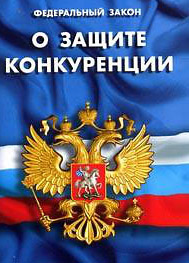 4
Статистика выявленных нарушений Закона о защите конкуренции
5
Злоупотребление хозяйствующим субъектом доминирующим положением на рынке (статья 10 Закона о защите конкуренции)
         В отчетном периоде Управлением возбуждено и рассмотрено 2 дела о нарушении части 1 статьи 10 Закона о защите конкуренции.
Дело №  053/01/10-51/2019 о нарушении ООО «Экосити», Общество)  части 1 статьи 10 Закона о защите конкуренции.
Постановлением Правительства РФ от 03.11.2016 № 1133 определено, что цены на услуги по транспортированию ТКО для регионального оператора должны формироваться по результатам торгов в случаях, если в зоне деятельности регионального оператора образуются более 30 процентов твёрдых коммунальных отходов (по массе отходов), образующихся на территории субъекта Российской Федерации. 
     Право регионального оператора самостоятельно обеспечить транспортирование ТКО согласно пункту 13 Правил предусмотрено в случае, если аукцион признан несостоявшимся.
ООО «Экосити», занимая доминирующее положение на рынке обращения с ТКО в границах зоны деятельности, включающей территорию Великого Новгорода, торги  не проводило, транспортирование ТКО осуществляло самостоятельно. Обществу было выдано предписание о прекращении нарушения АМЗ путем проведения торгов (аукциона) с целью формирования цены на услуги по транспортированию ТКО. Предписание выполнено.
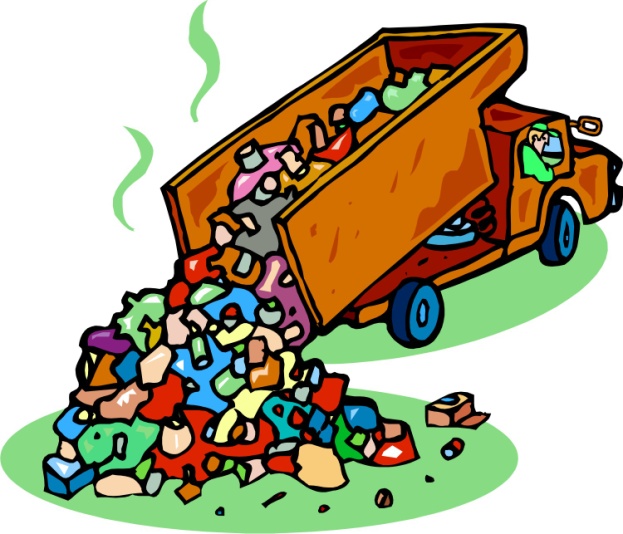 6
Злоупотребление хозяйствующим субъектом доминирующим положением на рынке (статья 10 Закона о защите конкуренции)
 
Дело № 053/01/10-52/2019 о нарушении ООО МП «Пестовский водоканал» пункта 4 части 1 статьи 10 Закона о защите конкуренции.

Ресурсоснабжающее предприятие, имеющее статус гарантирующей организации в сфере водоснабжения и водоотведения, злоупотребило своим доминирующим положением путем необоснованного прекращения водоснабжения объектов ИП на территории Пестовского муниципального района. 
Общество отказалось ликвидировать аварию и восстановить водоснабжение по причинам безхозяйственности трубопроводов, к которым присоединены объекты ИП, и отсутствия финансовых средств вследствие банкротства предприятия.
Обязанность по эксплуатации бесхозяйных сетей водоснабжения, к которым осуществлено присоединение объектов ИП в силу статьи 8 Федерального закона от 07.12.2011 № 416-ФЗ «О водоснабжении и водоотведении» подлежит возложению на гарантирующую организацию. Таким образом, Общество отвечает за надлежащее состояние сетей холодного водоснабжения, в том числе, должно было в разумный срок устранять возникающие на данных сетях аварии.
В связи с устранением нарушения АМЗ путем восстановления водоснабжения  до вынесения решения по делу предписание Обществу не выдавалось.


.
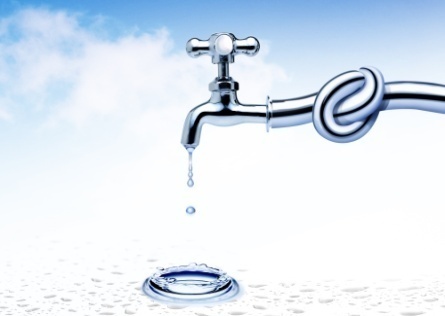 7
Выявление и пресечение актов недобросовестной конкуренции (статьи 14.1-14.8 Закона о защите конкуренции)

В 1 полугодии 2019 года выдано и исполнено 2 предупреждения о прекращении действий, содержащих признаки недобросовестной конкуренции.

1. Предупреждение № 5 от 02.04.2019 выдано ООО «Технодвор» по признакам нарушения статьи 14.2 Закона о защите конкуренции. 
Статьей 14.2 Закона о защите конкуренции установлен
 запрет на недобросовестную конкуренцию путем введения в заблуждение, при этом запрещается вводить в заблуждение любых лиц (потребителей, контрагентов, конкурентов).
     Предупреждение выдано на основании заявления компании «Дир энд Компани» (США) - правообладателя товарных знаков John Deere (№178667) и «Прыгающий олень» (№ 260215). 
     Официальным дилером Компании «Дир энд Компани» в Новгородской области является ООО «Трактороцентр». ООО «Технодвор», также осуществляющий   продажу сельскохозяйственной и специальной техники и запчастей к ним,  таким статусом не обладает. При  этом ООО «Технодвор» без разрешения правообладателя использовало  товарные знаки, размещая их на вывеске розничного магазина, рекламного баннера и на своем сайте, что вводит в заблуждение потребителей относительно продавца товара, гарантийных обязательств продавца и условий, на которых товар предлагается к продаже. 
.
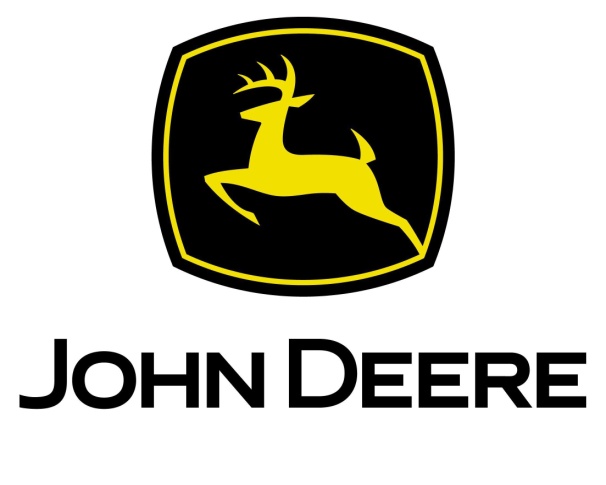 8
Выявление и пресечение актов недобросовестной конкуренции (статьи 14.1-14.8 Закона о защите конкуренции)

2. Предупреждение № 8 от 16.04.2019 выдано ООО «АлДи» по признакам нарушения статьи 14.3 Закона о защите конкуренции.
Статьей 14.3 Закона о защите конкуренции установлен запрет на недобросовестную конкуренция путем некорректного сравнения хозяйствующего субъекта и (или)
 его товара с другим хозяйствующим субъектом-конкурентом и (или) его товаром, в том числе:
- сравнения с другим хозяйствующим субъектом-конкурентом и (или) его товаром, в котором отсутствует указание конкретных сравниваемых характеристик или параметров либо результаты сравнения не могут быть объективно проверены (пункт 2 статьи 14.3);
- сравнения с другим хозяйствующим субъектом-конкурентом и (или) его товаром, основанного исключительно на незначительных или несопоставимых фактах и содержащего негативную оценку деятельности хозяйствующего субъекта-конкурента и (или) его товара (пункт 3 статьи 14.3). 
    Нарушение связано с размещением ООО «АлДи» в его магазине объявления: «Цифровые приставки по 990 рублей можно поискать в «Ленте» или «Эльдорадо». Дешёвыми приставками мы  не торгуем – много брака. Себе дороже», что противоречит обычаям делового оборота, требованиям добропорядочности и может причинить убытки другим хозяйствующим субъектам – конкурентам.
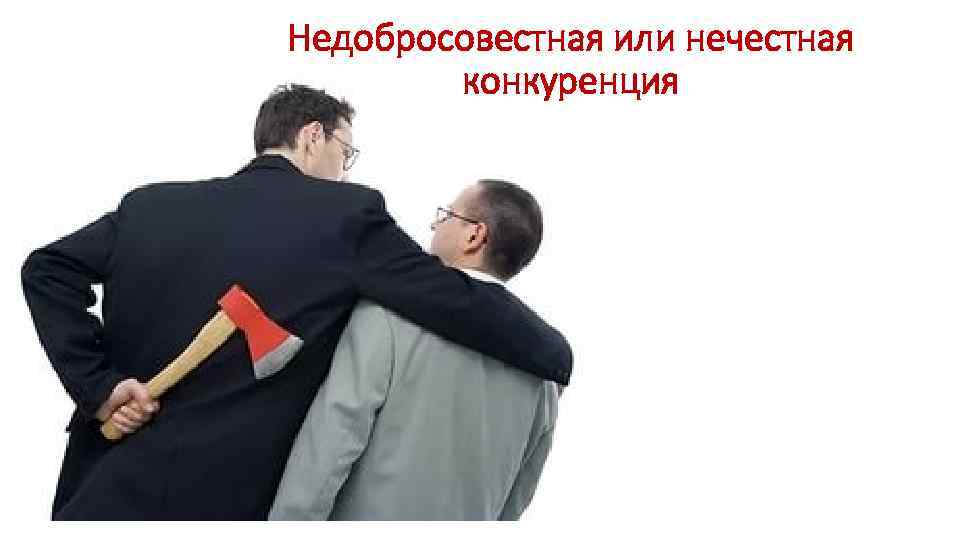 9
Нарушение запрета органами власти на антиконкурентные акты и действия (бездействие) (статья 15 Закона о защите конкуренции)

В отчетном периоде органам власти выдано и исполнено 6 предупреждений о прекращении нарушений части 1 стати 15 Закона о защите конкуренции, в том числе:
2 предупреждения выданы Министерству труда и социальной защиты населения Новгородской области.

Министерством утверждены административные регламенты по предоставлению государственных услуг по возмещению расходов по установке телефона, по возмещению один раз в год расходов по проезду (туда и обратно) различными видами транспорта реабилитированным лицам. В форме заявления в соответствующей графе от заявителя требуется указать
кредитную организацию и лицевой счет, причем во втором случае  в схеме предоставления госуслуги в качестве такой кредитной организации указан «Сберегательный банк РФ».
При этом действующее законодательство не содержит ограничений по способу осуществления выплаты денежных средств в рамках обеспечения мер социальной поддержки отдельных категорий граждан.  Услуги, связанные с данными выплатами (получение, доставка таких выплат), могут осуществлять, в частности, организации федеральной почтовой связи.
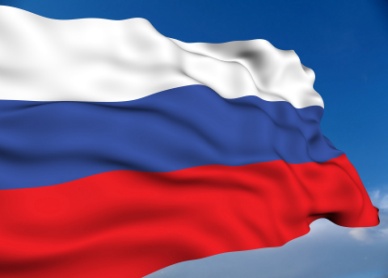 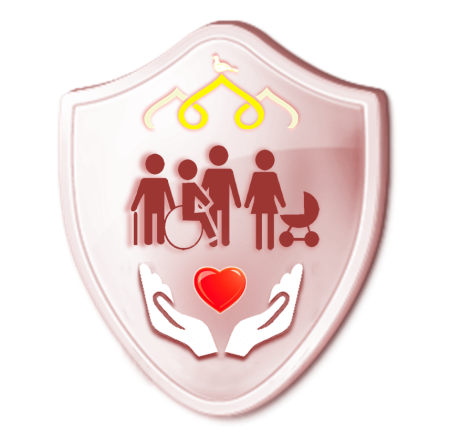 10
Нарушение запрета органами власти на антиконкурентные акты и действия (бездействие)
 (статья 15 Закона о защите конкуренции)
Предупреждение № 3 от 01.03.2019 о прекращении действий, нарушающих часть 1 статьи 15 Закона о защите конкуренции, выдано Комитету по образованию Администрации Великого Новгорода.
В описании муниципальной услуги «Предоставление информации о текущей успеваемости учащегося,  ведение
электронного дневника и электронного журнала успеваемости», исполнителем которой являлся Комитет, содержалась прямая ссылка на сайт коммерческой организации в качестве «адреса предоставления услуги в электронном виде».  При этом,  согласно действующему законодательству о государственных и муниципальных услугах,  в электронном виде государственные/муниципальные услуги оказываются лишь посредством определённых средств информационных-телекоммуникационных технологий,  включая Региональный и Единый портал государственных слуг.
Указание на сайт коммерческой организации на ЕГПУ как об «адресе предоставления муниципальной услуги в электронной форме» вводило потребителей услуг в заблуждение относительно статуса данной организации,  как единственного «официального» и исключительного субъекта,  при том,  что выбор систем учета успеваемости школьников (электронных дневников) 
 находится в ведении образовательных учреждений.
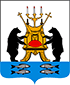 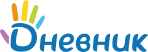 11
Нарушение запрета органами власти на антиконкурентные акты и действия (бездействие)
 (статья 15 Закона о защите конкуренции)

Предупреждение № 4 от 06.03.2019 о прекращении действий, нарушающих часть 1 статьи 15 Закона о защите конкуренции, выдано УФСИН России по Новгородской области.
    УФСИН России по Новгородской области осуществляло закупки медицинских услуг для сотрудников уголовно-исполнительной системы за счет средств федерального бюджета при отсутствии по 
месту службы, месту жительства или иному месту нахождения сотрудника медицинских организаций федерального органа исполнительной власти в сфере внутренних дел либо при отсутствии в них отделений соответствующего профиля, специалистов либо специального медицинского оборудования неконкурентным способом путем заключения государственных контрактов с единственными исполнителями - государственными учреждениями здравоохранения - в соответствии с пунктом 6 части 1 статьи 93 Закона о контрактной системе. 
     При этом установленное законодательством требование о заключении таких контрактов только с медицинскими организациями государственной или муниципальной системы здравоохранения не исключает обязанности заказчика проводить отбор поставщика медицинских услуг конкурентными способами, предусмотренными Законом о контрактной системе .
Аналогичного содержания предупреждения выданы
 ГУ МЧС России по Новгородской области
 (предупреждение № 6 от 12.04.2019) и Управлению
 Росгвардии по Новгородской области (предупреждение
 № 9 от 21.05.2019).
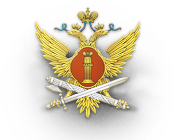 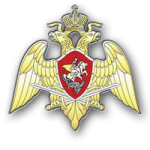 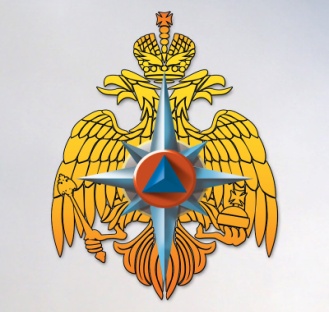 12
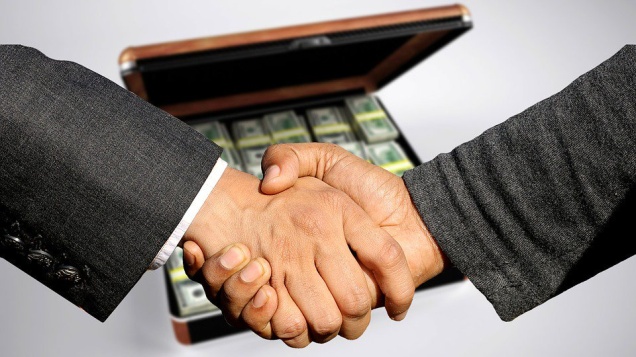 Выявление и пресечение соглашений органов власти и хозяйствующих субъектов, ограничивающих        конкуренцию (статья 16 Закона о защите конкуренции)
                                В отчетном периоде завершено рассмотрение 2 дел о нарушении статьи 16 Закона о защите конкуренции, запрещающей антиконкурентные соглашения между органами власти и хозяйствующими субъектами
1. Дело № А-27/18 возбуждено в отношении Администрации Окуловского муниципального района, Администраций Кулотинского, Угловского городских поселений, ООО «МУК Окуловкасервис».
      Администрация района, осуществляя полномочия одного из соучредителей Общества,  с согласия Администраций поселений (иных соучредителей), передала Обществу муниципальное имущество – сооружение (свалка, площадь более 43 тыс. кв. м) в качестве вклада в имущество Общества, фактически осуществив «приватизацию» муниципального имущества в обход действующего законодательства о приватизации государственного и муниципального имущества, а также антимонопольного законодательства, то есть, без проведения публичных процедур (торгов).
       Администрациям и Обществу выдано предписание о принятии мер по возврату имущества в казну Окуловского муниципального района 
       Решение и предписание УФАС обжаловано, Арбитражный суд Новгородской области  вынес решение в пользу УФАС (дело № А44 - 2766/2019). Предписание в стадии исполнения.
13
Выявление и пресечение соглашений органов власти и хозяйствующих субъектов, ограничивающих        конкуренцию (статья 16 Закона о защите конкуренции)
2. Дело № 053/01/16-22/2019 возбуждено в отношении Правительства Новгородской области, Администрации Губернатора Новгородской области, ОГАУ «Агентство информационных коммуникаций» (ОГАУ «АИК»).
      ОГАУ «АИК» осуществляет свою закупочную деятельность в соответствии с Законом  о закупках (223-ФЗ) и  своим Положением о закупках, которым предусмотрена возможность закупки у единственного поставщика , если  стоимость закупки по одному договору с одним контрагентом   не превышает 1 млн. руб.
    Правительство и Администрация (учредители ОГАУ, соответственно, в 2017 г. и в 2018 г.) внесли изменения в государственные задания  ОГАУ «АИК»  на 2017 и 2018 годы и  выделили денежные средства учреждению фактически на цели закупок для государственных нужд (на приобретение,  разработку, внедрение (запуск), доработку программного продукта «Публичная система обратной связи «Вечевой колокол» на базе программы для ЭВМ «Довольный гражданин»), что повлекло за собой заключение договоров с в обход положений  Закона о контрактной системе (44-ФЗ) .
   ОГАУ «АИК» осуществило, в свою очередь, искусственное дробление данной закупки для целей ухода от проведения конкурентных процедур отбора поставщика хотя бы  в соответствии с Законом  о закупках и  своим Положением о закупках. Всего за период 2017 -2018 гг. было заключено 7 договоров на общую сумму 6 996 500 рублей.


      Админ
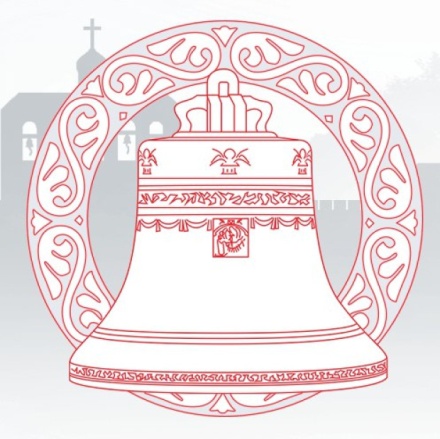 14
Нарушение антимонопольных требований к торгам, запросу котировок, запросу предложений цен (статья 17 Закона о защите конкуренции)

В 1 полугодии 2019 года возбуждено и рассмотрено дело № 053/01/17-121/2019 о нарушении части 1 статьи 17 Федеральным государственным бюджетным образовательным учреждением высшего образования
 «НОВГОРОДСКИЙ ГОСУДАРСТВЕННЫЙ УНИВЕРСИТЕТ ИМЕНИ ЯРОСЛАВА МУДРОГО» (НовГУ). 
В 2018-2019 году НовГУ был проведён ряд закупок (4 закупки) по «комплексному обслуживанию» помещений НовГУ : предоставление исполнителем университету услуг вахтёров для работы на его объектах (персонала, в подчинении Управления безопасности университета), а также дополнительно (в последних 3 закупках) заключение исполнителем договора для нужд НовГУ на предоставление услуг «тревожной кнопки», кроме того, дополнительно (в последней закупке), заключение исполнителем контракта с охранной организацией для нужд НовГУ.
В действиях Заказчика, объединившего в один лот при проведении аукционов охранные услуги и услуги прочего персонала, а также нарушившего процедуру определения победителя, неправомерно отклонив заявку сделавшего лучшее ценовое предложение участника закупки, установлено нарушение части 1 статьи 17, в том числе пункта 3 части 1 статьи 17 Закона о защите конкуренции.
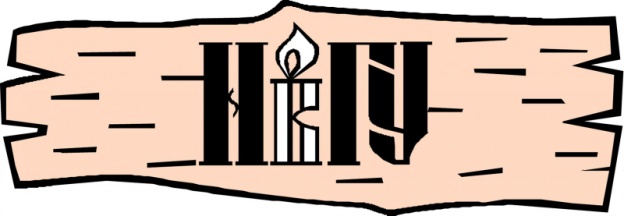 15
Наложенные по результатам мероприятий по контролю меры административной и иной публично-правовой ответственности

В 1 полугодии 2019 года Управлением рассмотрено 13 дел об административных правонарушениях:

1 дело по части 1 статьи 14.9 КоАП РФ  - за совершение недопустимых в соответствии с антимонопольным законодательством действий, ограничивающих конкуренцию, к административной ответственности в виде штрафа в размере 15 тыс. рублей привлечен Глава Холмского муниципального района (за нарушение антимонопольных правил проведения торгов (ст. 17 Закона о защите конкуренции),
4 дела по части 1 статьи 9.21 КоАП РФ  - за нарушение правил осуществления технологического присоединения к электрическим сетям (нарушение срока выполнения мероприятий по ТП) дважды к административной ответственности в виде штрафов на общую сумму 200 тыс. рублей привлечено ПАО «МРСК Северо-Запада», в том числе, по результатам плановой выездной проверки, а также виновные должностные лица ПАО «МРСК Северо-Запада» и АО «Новгородоблектро»  – каждый в размере 10 тыс. рублей.
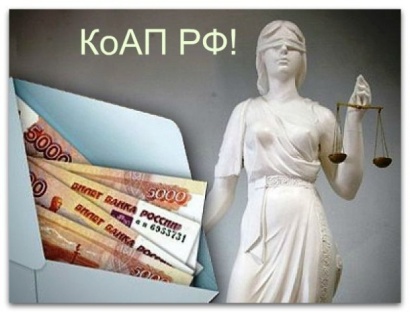 16
Наложенные по результатам мероприятий по контролю меры административной и иной публично-правовой ответственности (продолжение)


4 дела по части 1 статьи 14.31 КоАП РФ - за злоупотребление АО «Газпром газораспределение Великий Новгород» занимающего доминирующее положение на региональных рынках технического обслуживания ВКГО и ВДГО действий, признаваемых злоупотреблением доминирующим положением и недопустимых в соответствии с антимонопольным законодательством (ст. 10 Закона о защите конкуренции). 2 постановления о наложении штрафа вынесены в отношении Общества (1 300 000 рублей) и 2 в отношении виновного должностного лица Общества (30 000 рублей).
1 дело по части 5 статьи 19.8 КоАП РФ  - в отношении ООО «Технодвор» за непредставление сведений (информации) по требованию антимонопольного органа. Штраф 50 000 рублей.
3 дела по статье 14.32 КоАП РФ – в отношении ООО «Дневник.ру» (100 000 руб.), должностного лица ООО «Дневник.ру» (15 000 руб.) и должностного лица министерства образования Новгородской области (20 000 руб.) за заключение соглашения, запрещенного антимонопольным законодательством (статья 16 Закона о защите конкуренции).
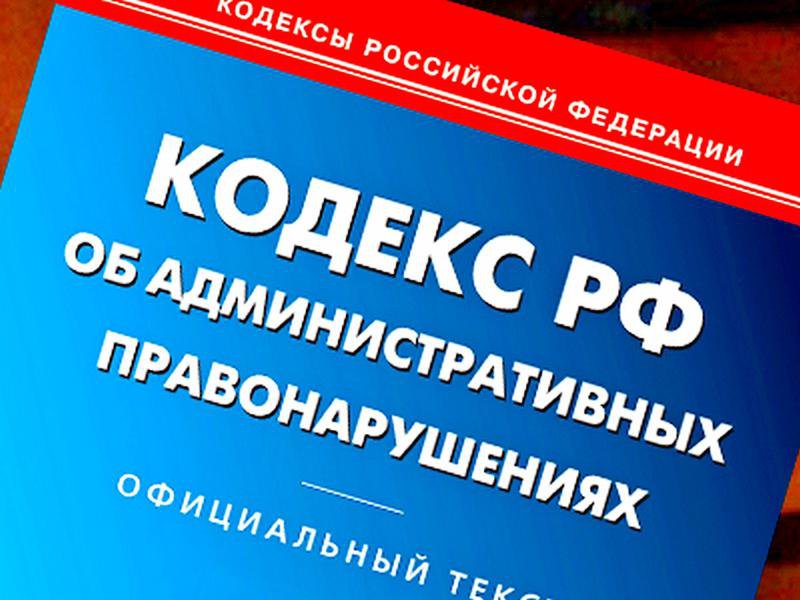 17
Результаты судебного оспаривания решений  антимонопольного органа
В отчетном периоде завершены судебные разбирательства по 9 судебным делам, из них 6 дел – об обжаловании решений Управления  по делам о нарушении антимонопольного законодательства, 2 дела  - об обжаловании постановлений о наложении штрафов, 1 дело – об обжаловании предупреждения
 о прекращении действий, нарушающих антимонопольное законодательство.
- А44-1066/2018 - ПАО «Ростелеком» и ООО «ЭйТи Консалтинг» (торги на модернизацию регионального «электронного правительства»),
- А44-1319/2018 ПАО «Ростелеком» и ООО «ТехноСерв АС» (торги на создание аппаратно-программного комплекса фото-видео фиксации нарушений ПДД),
- А56-142261/2018 и А56-142123/2018 – дела об обжаловании ПАО «Ростелеком» постановлений о наложении административных штрафов. С учетом принятых судебных актов участники запрещённых соглашений на вышеуказанных торгах оплатили штрафы на сумму свыше 28,5 млн. рублей;
- А44-7586/18 – ООО «Дневник.ру» и региональное министерство образования (ст.16);
- А44-2766/2019 – Администрации Окуловского района, городских поселений и ООО «МУК Окуловка сервис» (ст.16 Закона о защите конкуренции);
- А44-204/19 – Администрация Окуловского района и ИП Васкевич (п.1 части 1 ст. 17);
- А44-6311/18 – Правительство Новгородской области (бездействие, запрещенное частью 1 статьи 15 Закона о защите конкуренции);
- А44-926/2019 – ООО «Экосити» (предупреждение о прекращении нарушения части 1 статьи 10 Закона о защите конкуренции).
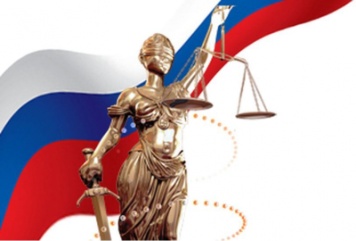 18